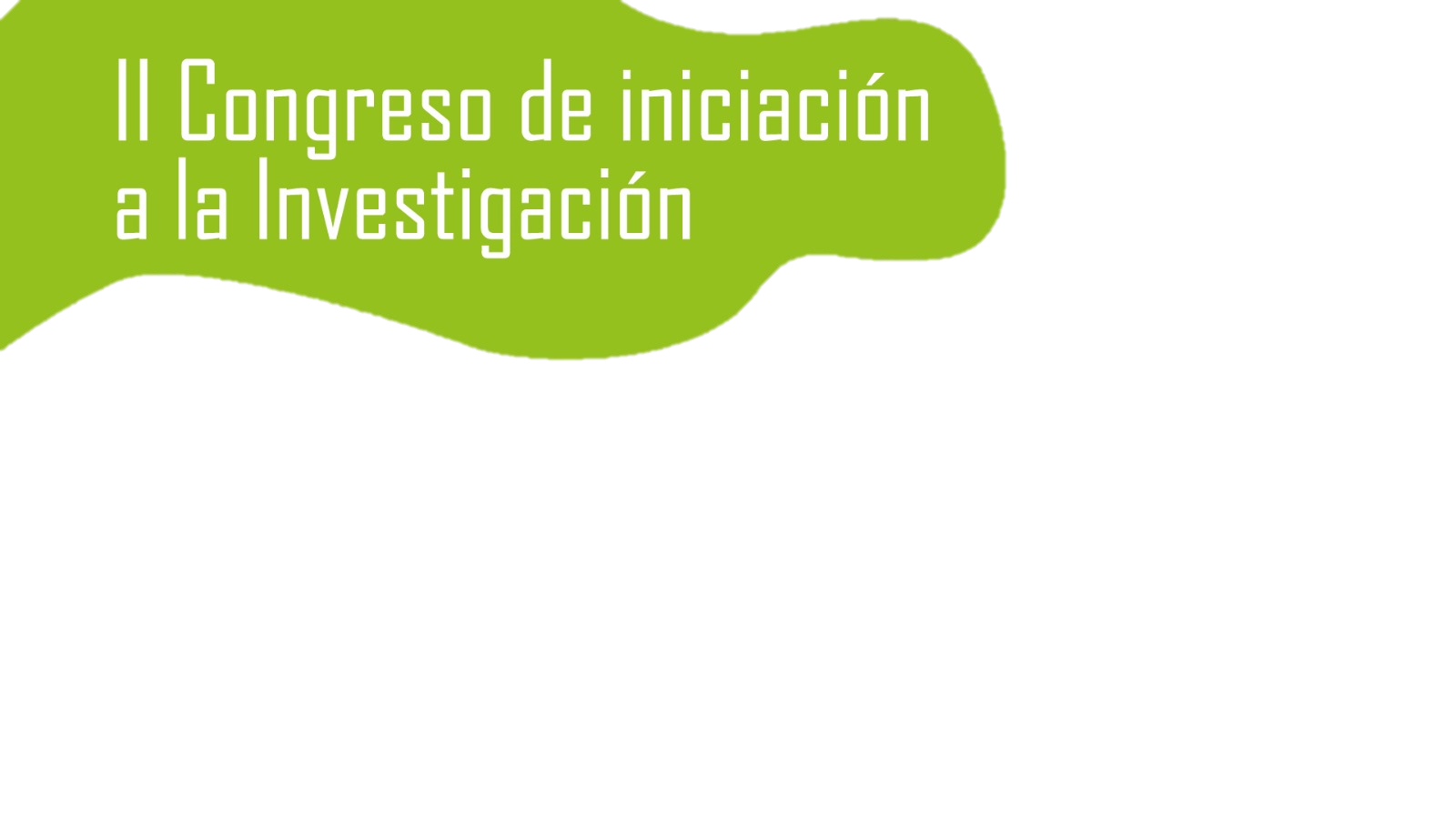 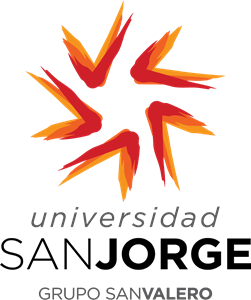 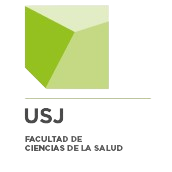 TÍTULO DE LA INVESTIGACIÓN
Autor/a
Grado USJ / Universidad (en caso de no proceder de USJ)
MÉTODO
INTRODUCCIÓN
OBJETIVOS E HIPÓTESIS
RESULTADOS
CONCLUSIONES
REFERENCIAS